The Marriage of Moodle (and Word)
Eoin Campbell,Kimmage Development Studies Centre,Dublin, Ireland
Kimmage DSC
Offers distance learning MA in International Development programme
Also BA with Maynooth University
CPD courses
> 50% students are located in sub-Saharan Africa
Largely NGO or government staff 
Working in national or local offices or “in the field”
May not have “always on” access to Internet, power or even light
Kimmage DSC: Publishing Formats
Course material formats:
Moodle Book (online)
PDF for printing
ePub ebooks for tablets/phones
Kindle for remote workers (great batteries!)
Even audio files for some recorded lectures
Publishing Process: Word Master File
Plugin: Microsoft Word File Import/Export (Book)
Imports Microsoft Word files into Moodle
Part of a set of plugins to support narrative text content maintenance in Word
Supports export from Moodle to Word
Plugins available for Books, Question banks or Pages
Or anywhere the Atto Text Editor is used in Moodle
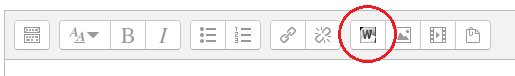 Advantages of Import Word File Plugin over Copy/Paste
Automatically splits Word file into Moodle Book Chapters
Imports embedded images
Demotes headings to suit Moodle conventions
More accessible import of table headings
Supports text highlight boxes 
Converts Microsoft Equations into MathML
Book Import: Convert and Split
Word files are split into chapters or subchapters based on Word “Heading 1” or “Heading 2” styles
Content: Word Styles => HTML Elements
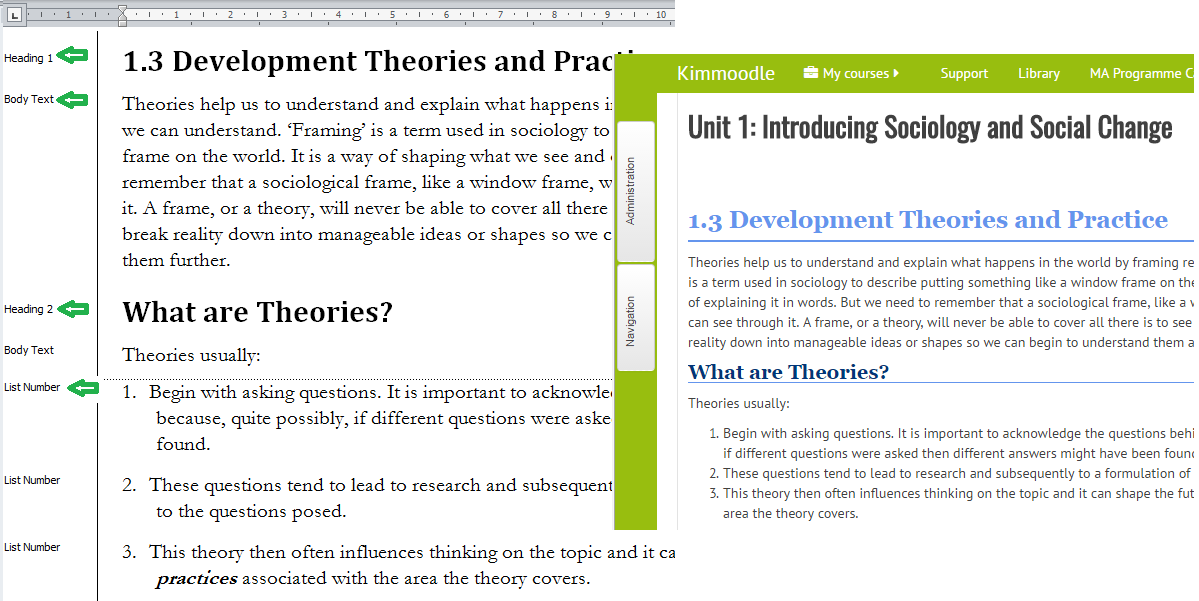 Basic principle: map Word styles into corresponding HTML elements
Also keeps some (but not all) explicit formatting (e.g. bold)
Heading Style to Element Mapping
Demotes “Heading 1” style to h3, “Heading 2” to h4, etc.
Required to overcome Moodles’ flawed(!) heading usage convention
Pictures/Images
Imports and stores Web-compatible picture formats (GIF, PNG, JPG)
Microsoft Word Shapes, SmartArt, Charts are not supported
Picture width, height and alternate text attributes are retained
Importing Tables
Handles column and row headings, and merged/spanned cells
Improves both accessibility and presentation quality (via CSS)
Highlight Boxes
Supports predefined highlight boxes that present nicely using CSS
Identified in Word with Heading style 4..8 in row 1 of a 2-row, 1-column table
Microsoft Equation Editor to MathML
Word equations written in Office Math Markup Language (OMML)
Microsoft provide Open Source XSLT OMML to MathML conversion script
Moodle supports MathJax, Javascript-based MathML rendering engine
Plugins include OMML2MathML scripts
Getting Started Creating a Book
Google Docs
Download as Word .docx file
eBook
Import into a Moodle Book (Lucimoo) and export to Word
LibreOffice Writer
Save as .docx file
Ideally, edit in Word
Best for style name usage
Editing: MoodleBook Word Template
Download from www.Moodle2Word.net
Gathers the most common styles in one Ribbon menu
Styles are more explicit and easier to reach
Defines keyboard shortcuts, e.g. <Ctrl>+1 = Heading 1
Microsoft Word File Import/Export Set
Atto Text Editor: Word File Import Plugin
Supports drag and drop Word file into text field
See Chris Kenniburg YouTube demo http://tinyurl.com/wordimportvideo
Students could also use it for blog entries, essays, etc.
Question Format Word Import Plugin
Entire question is visible 
Many questions can be managed in 1 Word file
Convenient review, printing, spell-checking, and bulk editing
Categories and questions can be easily re-organised
Offline editing is possible
Question Preview Within Word
Question Format Word Template
Advantages of Word Editing with Import into Moodle
Familiarity
Use a tool you already know
Avoid HTML editing in Moodle Atto Text Editor
Convenience
Text and images stay together	
Offline editing
Power
Maintain multi-page books in a single file
Maintain many multi-field questions in a single file